Department of Veterans Affairs
VA Health Systems Interoperability Training Program
Standards Based Interoperability

Session 2 Part 2: Interoperability Basics

Robert Snelick 
Computer Scientist
Testing Infrastructure Project Manager
National Institute of Standards and Technology (NIST)
August 2024
1
Speaker
Robert Snelick
Project Manager and System Architect - National Institute of Standards and Technology (NIST)
Co-chair – HL7 Conformance Working Group
HL7 v2 Management Board
Architect and lead of the NIST Testing Infrastructure for conformance test tools including those for the CDC, AIRA, IHE, and ONC MU EHR Certification
Co-author – Healthcare Interoperability    Standards Compliance Handbook,             Springer 2016
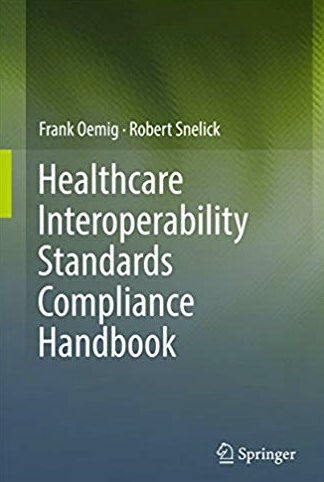 2
Outline
Motivation and Background
Foundation of Interoperability
Fundamental Concepts and Terms
Conformance and Profiling
Introduction to Testing
3
Interoperability Basics
How does Interoperability come to be?
Standards
Requirement Specification 
Conformance
Compliance
Compatibility
Information Models
Terminology
Semantic Understanding
Use Cases
Profiling
Implementation
Success Metrics
Computable Standard Formats 
Specification Tools
Conformance Testing
Real Life Scenarios
Directed Test Cases
Test Data Sets
Conformance Test Tools
Testing Frameworks
Data Quality
Functional Requirements
Interoperability Testing
Life Cycle
4
Healthcare Landscape and Standards
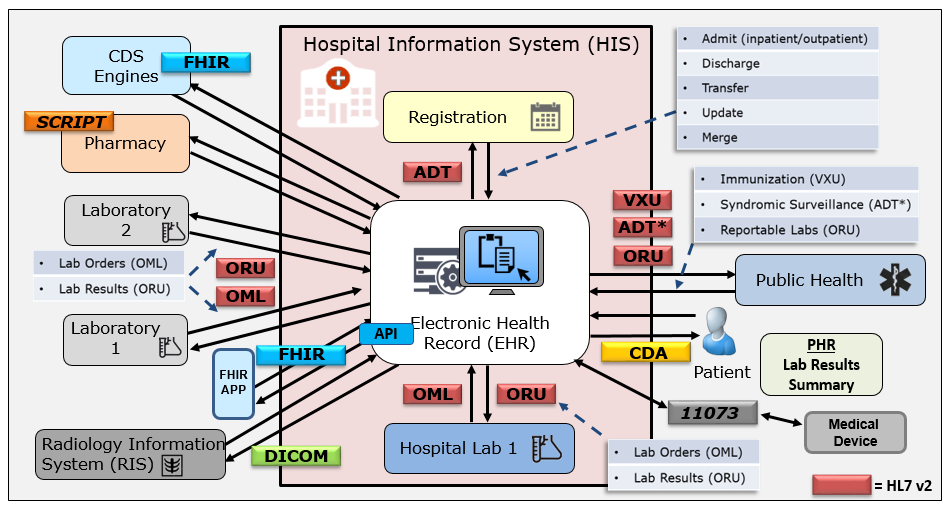 Variety and volume of data exchange is daunting
100s of million of exchanges performed in a single organization per year
Provide a common language and set of expectations that enable interoperability
Fundamental building blocks for developing and deploying technology products
Establish consistent protocols that can be universally understood and adopted 
Allow for systems to be verified—thus offering credibility
Give customers a choice, thus enabling competition
5
Why do we need Standards?
Combinatorial explosion of the number of interfaces needed
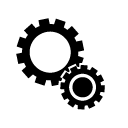 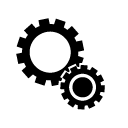 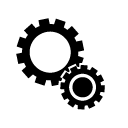 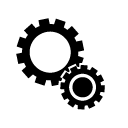 The more interconnected systems, the greater the benefit of using standards
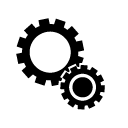 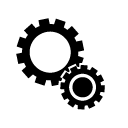 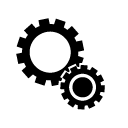 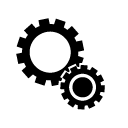 Multiple point-to-point non-standard solution
Single standard solution
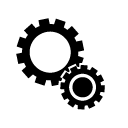 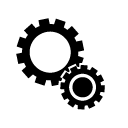 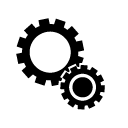 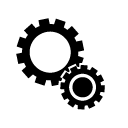 But can we really get a “one-size” fits all standard?
In most cases, NO, but we can significantly reduce the number of translations needed and site-specific details
If standards are underspecified or not specific, there can be multiple interpretations of the standard—which pushes us back to where we started
Conformance, profiling, and precise documentation puts us back on track
6
Foundations of Interoperability
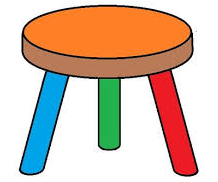 HIT Interoperability
Well-defined Standards
Testing
Implementation
Development Lifecycle
Well-defined Standards
Conformance Testing
Implementation
7
Success Depends On
Well-defined Standards – precise and complete requirement specification
Conformance constructs – some standards have sophisticated constructs, others do not
Profiling (Management and Use)
Testing standards and trial implementations
Conformance Test tools
Initial test implementations
Reference
Pilot
Standards Development Lifecycle
Feedback to authors, tool developers, and implementers
Interoperability Testing
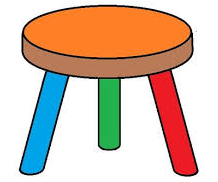 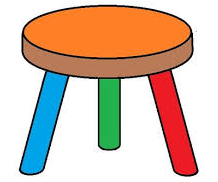 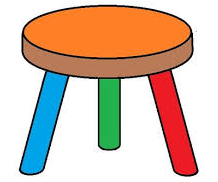 8
Failure Happens When:
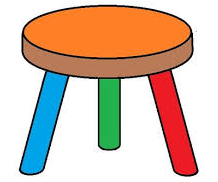 HIT
ability
One or more components are omitted or are not sufficient
Inter
oper
Implementation
Well-defined Standards
Conformance Testing
X
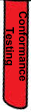 9
Fundamental Concepts
10
Key Concepts and Terms
Conformance
Interoperability
Compliance
Compatibility
Alert: Not everyone will agree on these definitions
Alert: Some use these terms interchangeably
Alert: Terms are overloaded in use
11
11
Conformance
Defined as the fulfillment of a product, process, or service of specified requirements [1,2].
The concept of conformance is essential to any standard for providing an objective measure of how closely implementations satisfy the requirements defined in the standard [1,2].
Does the system implement the requirements as stated in the specification?
Specification
Conformance
Implementation
[1] ISO Reference - ISO/IEC 17000 Conformity assessment - Vocabulary and general principles, first edition 2004-11-02.
[2] Glossary of Conformance Terminology, Interoperability and Conformance Technical Committee, OASIS. http://www.oasis-open.org/committees/ioc/glossary.htm
12
Interoperability
“is the ability of two or more systems or components to exchange information and to use the information that has been exchanged.” [1]
Two Key Parts:
1) information must be exchanged, which refers to the technical/functional/syntactical characteristic; 
2) but the more important part is the correct semantic interpretation allowing for use of the exchanged information [2].
Implementation
Implementation
Interoperability
Can two interconnected systems exchange data and use that data to perform a business function as both intended?
[1] [IEEE-1990] Institute of Electrical and Electronics Engineers. IEEE Standard Computer Dictionary: A Compilation of IEEE Standard Computer Glossaries. New York, NY: 1990.
[2] Benson T. Principles of Health Interoperability HL7 and SNOMED. Health Informatics Series, Springer-Verlag, London Limited 2010.
13
Compliance
Is the degree to which a derived specification adheres to the requirements defined in the foundational specification (standard)
In other words, are the rules for adding constraints or extending the specification faithfully followed
Does a derived specification apply constraints to a base specification in accordance with the constraint model?
Specification
Compliance
Derived Specification
14
Compatibility
Declares whether two specifications define sets of requirements that are harmonized with each other, allowing systems that implement them to work together, i.e., interoperate
Compatibility is a prerequisite for interoperability
Specification
Specification
Compatibility
Do the specifications define a set of harmonized requirements?
15
Relationships
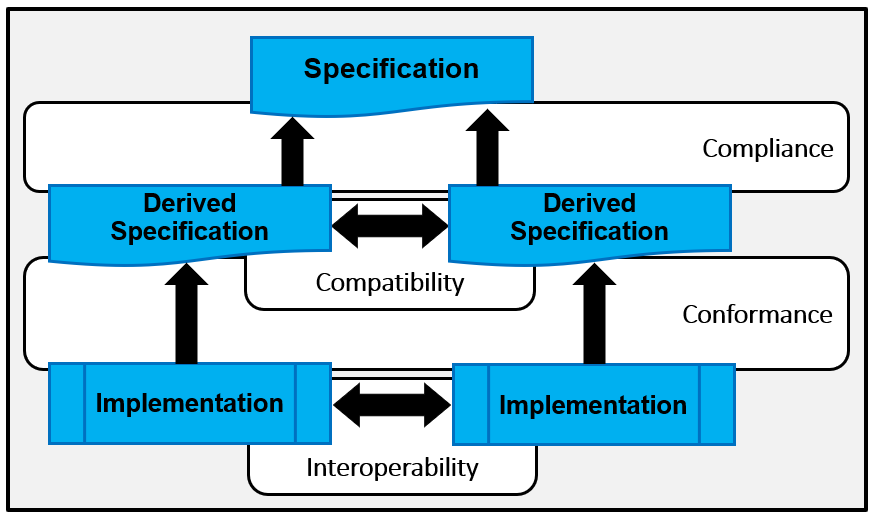 16
Profiling: Use Case Specific Requirements
We must profile in a consistent manner using “rich” conformance constructs.
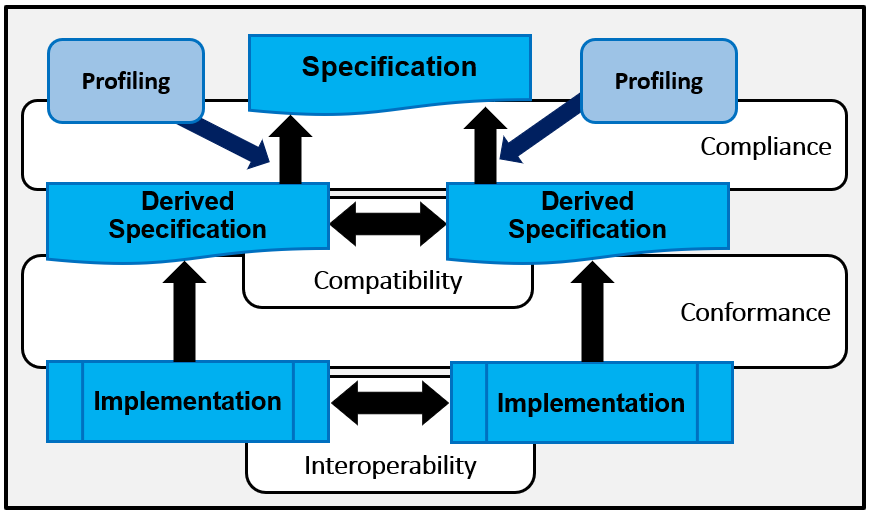 17
Profiling Overview
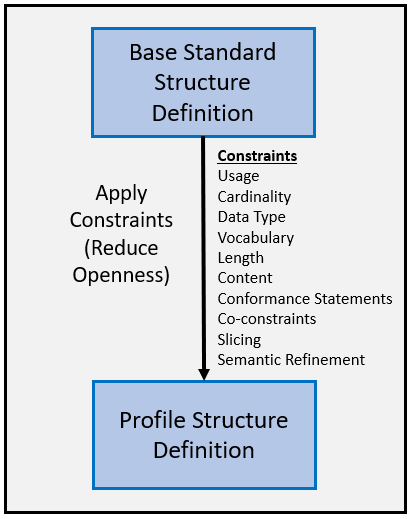 The base standard is a framework that contains many templates (starting point) that is intended to be constrained for a specific use and context. 

Allows implementers to document an agreed-upon subset of the standard, and thus arrive at a common interpretation

Conformance Constructs provides the mechanisms to apply constraints in a consistent manner
18
In the Context of HL7 v2
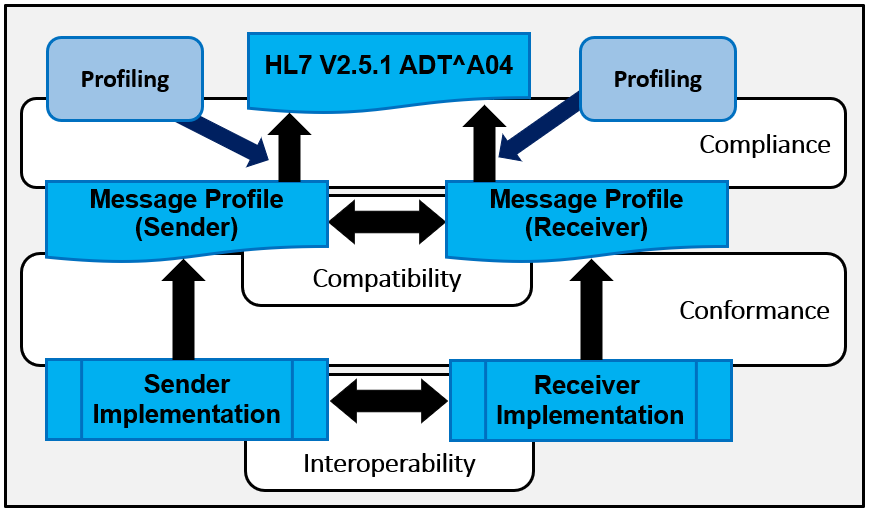 19
In the Context of HL7 FHIR
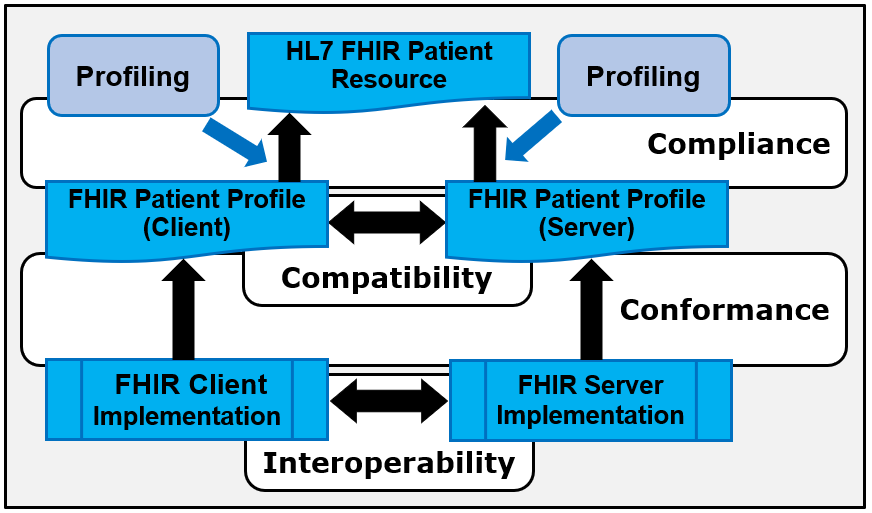 20
Layers of Interoperability
Organizational Interoperability
Standardized process (workflow) elements using business process modeling tools
Can we accomplish the clinical task? What we want!
Semantic Interoperability
Standardized meaning (model elements) and terms/vocabulary for data interpretation, e.g., LOINC, ICD-10CM
Common information model—an understanding
Syntactic Interoperability
Standardized data exchange formats, e.g., HL7 v2, CDA, XML
Domain independent data exchange—processing of the data at these level is agnostic to the meaning of the data
Structural Interoperability
Simple EDI, envelopes
Technical Interoperability
Signals using standard protocols for technically secure data transfer, e.g., TCP/IP
Standards
Standards provide the foundation for each layer
What’s important about the data exchange is how it is used in the clinical setting to affect care, change and automate processing workflow.
Interoperability Levels: Blobel B. Introduction into Advanced eHealth – The Personal Health Challenge (Adapted).
21
Conformance Methodology and Profiling
22
Conformance Methodology
Is the Foundation for Requirements and Testing
Provides the means for specifying requirements
Unambiguous
Precise (detailed)
High-level (pre-coordinated) Constructs provide a formal (“structured”) mechanism for specifying requirements
Consistent
Levels of specificity (specification level appropriate)
Provides a shorthand notation for expressing explicit statements of requirements
E.g., “R” = “Element X SHALL BE implemented and SHALL …”
Computable
Enables discrete and deterministic outcomes/testing
23
Implementation Guides (Specifications)
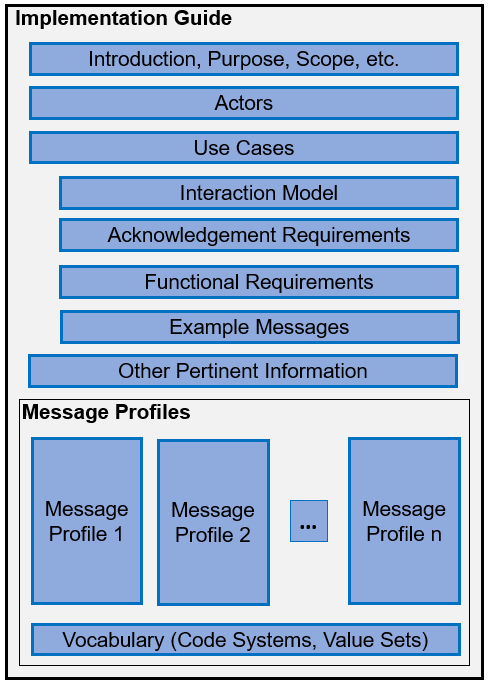 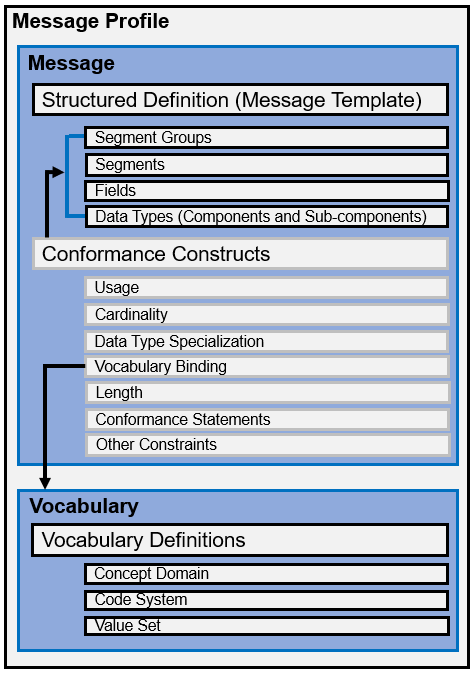 24
Conformance Constructs Examples
Mandatory (M):
data element SHALL BE supported
data element SHALL BE valued
data element SHALL NOT contain a data-absent-reason
Require, but may be Empty (RE):
data element SHALL BE supported
data element SHALL BE valued if known
data element MAY contain a data-absent-reason
25
Conformance Constructs Examples
Restrict the content of a data element:
Address Type {H, M, O}
Vaccine Codes {85, 88, 101, 102, 111, … }
Set the minimum and maximum numbers of times a data element may or must appear:
[1..1], [0..*] , [1..5]
Restrict the structure and type of data and element can contain:
{ 
   element 1 : String; 
   element 2 : Numeric; 
   element 3 : Coded 
}
26
Lack of Universal Terms and Concepts
Constructs for Support and Present
Must Support and Must be valued
Allowance for data-absent reason (e.g. UNKNOWN) depends on the standard
Similar concepts  Different Terms
No Direct Mapping
27
Vocabulary Concepts
Notes: 
(1) LN = LOINC, LN is the code for LOINC that represents the code system
(2) 2093-3 Full Concept is: Cholesterol [Mass/volume] in Serum or Plasma
(2093-3, Cholesterol, LN)
Code System
Concept
Code
28
Vocabulary Relationships
Levels of specificity and use—tied to specificity of the specification
Any levels can be bound to a data element
Profiling adds constraints which further defines the semantics of the bound data element
29
Profiling Examples
Optional (O)   Mandatory (M)
Required (R)  Mandatory (M)
[0..*]  [1…1]
{M, F, A, O, U}  {M, F, U}
{Set of CVX codes}  {207, 208, 210, 212}
COVID-19 Administered Vaccines
30
Profiling Example – HL7 v2
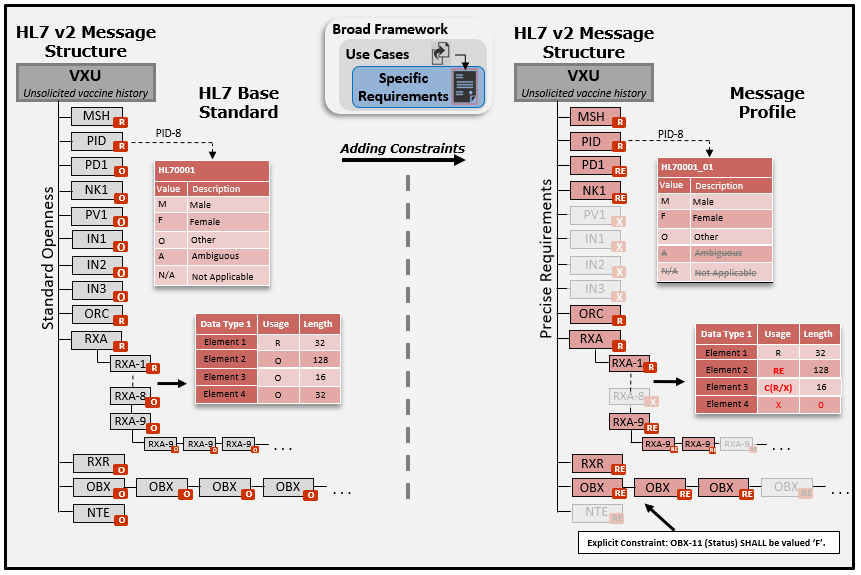 31
HL7 FHIR Profiling Overview
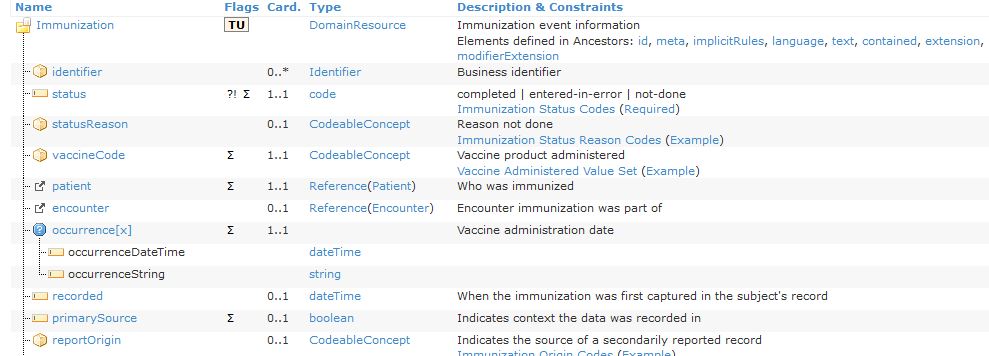 An explicit binding to a code system was made (CVX) with a binding strength of “extensible”.
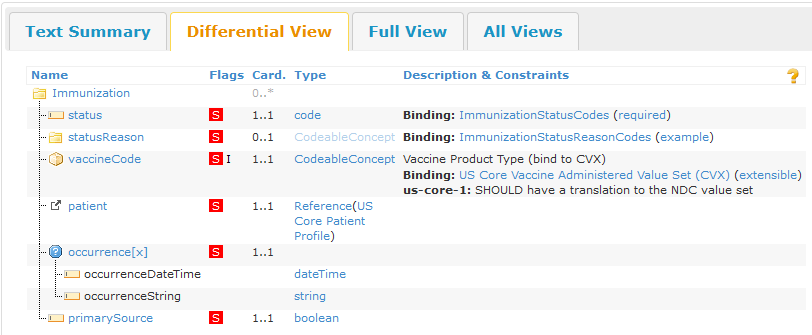 Cardinality changed from 0..1 to 1..1
32
Profiling Hierarchy
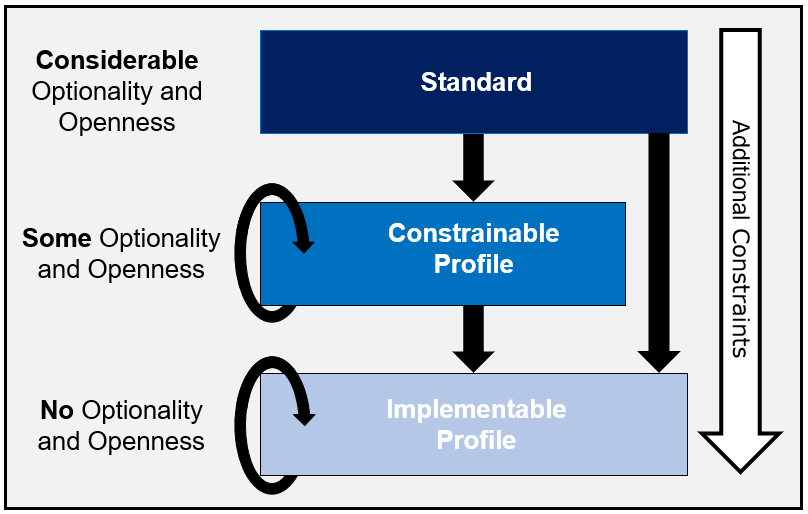 33
Profiling Hierarchy in Context
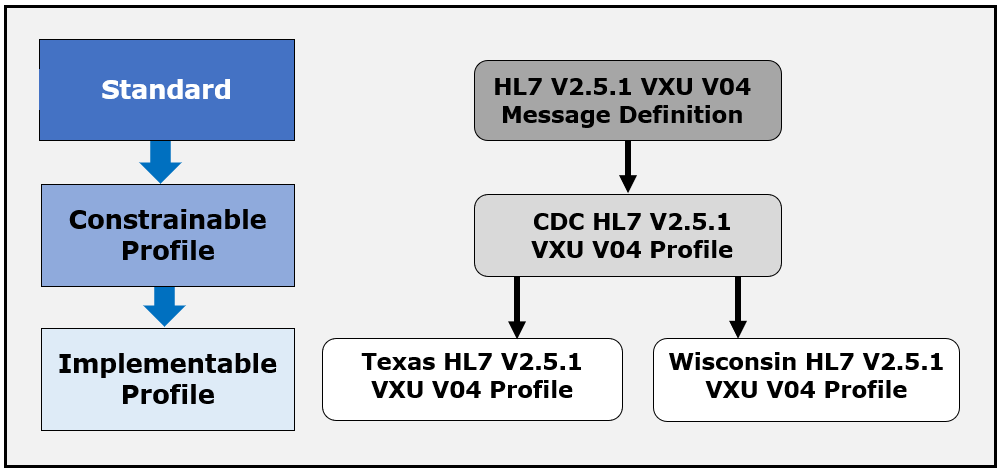 34
Profiling Spectrum
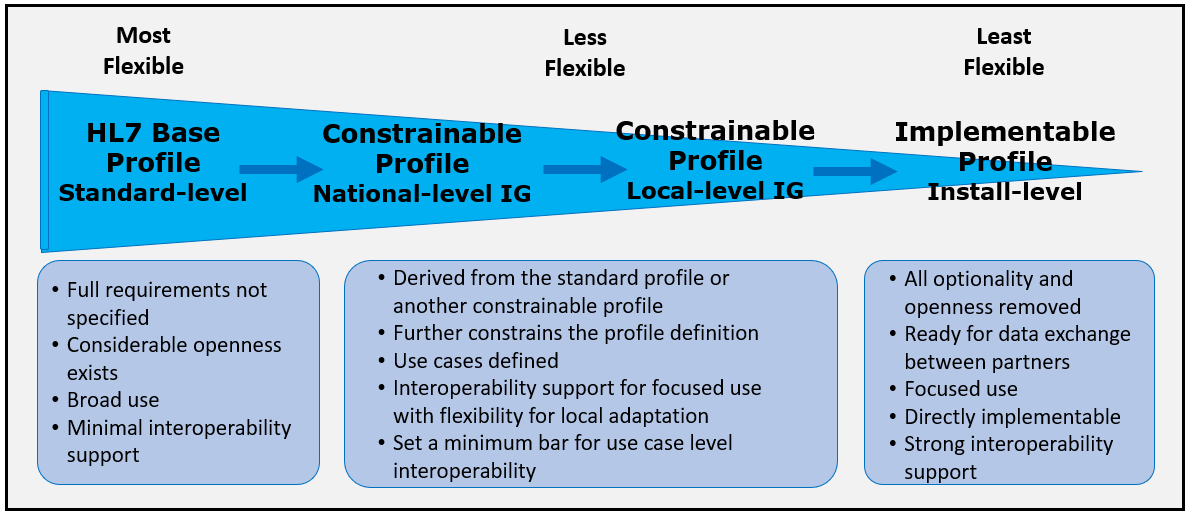 35
Testing
36
Testing Overview
Conformance Testing
Degree of confidence
Can’t be proven
Interoperability Testing
Two “conformant” systems doesn’t guarantee interoperability
Very large test space
Specification
Conformance
Implementation
Implementation
Implementation
Interoperability
37
Levels of Testing
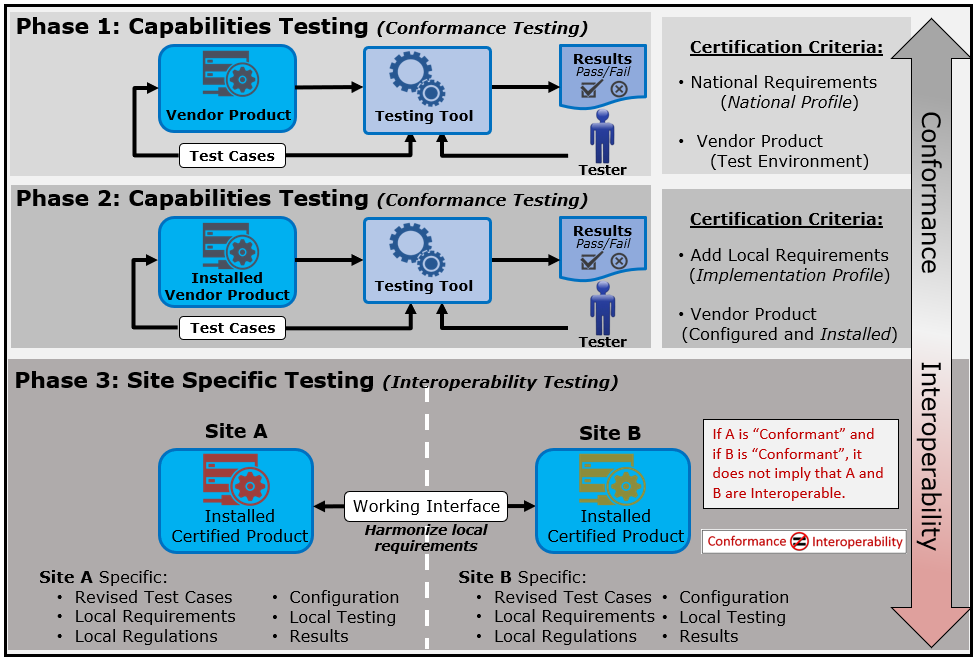 38
Towards Interoperability
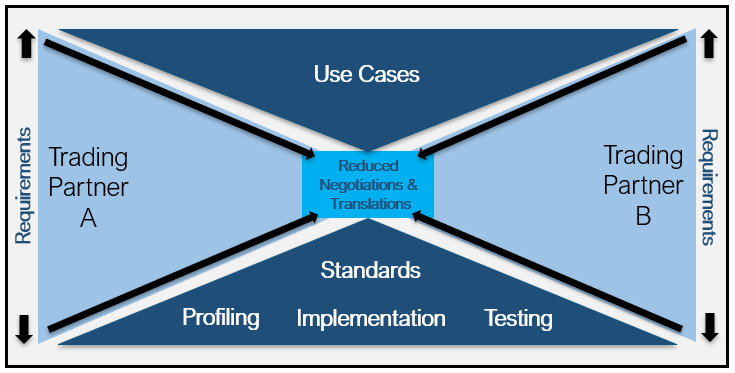 The quality of a standard is dependent on how well (precise and complete) the requirements are conveyed
Conformance is the “language” that allows for a precise specification and  interpretation of requirements
Allows for meaningful assertions of implementations through conformance testing
Standards and Conformance to those standards provide a path to interoperability
39
Thank You
Contact: Rob Snelick 
Email: robert.snelick@nist.gov
40